Institut de Recherche en horticulture et Semences (IRHS) UMR 1345 INRAE-IA|RA-UA
Direction: JACQUES MA (DU), BALZERGUE S (DUA), GEOFFRIAU E (DUA), SIMONEAU P (DUA), VANDAELE  P (DUA)
STRAGENE

DEMOTES-MAINARD S_CR INRAE AES (1.0))
SAKR S_Pr IARA (0.5) 

BUCK-SORLIN G_Pr IARA (0.25)
CRESPEL L_MC IARA (0.5)
GALOPIN G_MC IARA (0.5)
GENTILHOMME J_MC UA (0.5)
TRAVIER S_MC UA (0.1) 
PORCHER A_ECER UA (0.25)
LEY-NGARDIGAL B_CR CDD INRAE (1.0)
OGÉ L_IE IARA (0.4) 
GUERIN C_IR CDD INRAE (1.0)
PEREZ-GARCIA MD_AI IARA (0.5)
LEDROIT L_ TR INRAE AES (1.0)
CESBRON D_TR IARA (0.5)
LE BRAS C_TR IARA (0.5) 
LE BREC A_TR UA (0.5) 
DUBUC B_TR UA (0.5) 
Gouaille L_PhD UA (1.0)
JUEWONG N-PhD IA-RA (0.5)
PARPAY-VAUCELLES P_PhD IARA (1.0)
WANG Y_PhD bourse chinoise (1.0)
ResPom

DEGRAVE A_MC IARA (0.5) 
MURANTY H_CR INRAE BAP (1.0) 
VERGNE E_IR INRAE BAP (1.0) 

BRISSET MN_DR INRAE SPE (1.0) 
DUREL CE_DR INRAE BAP (0.2) 
FERREIRA DE CARVALHO_CR INRAE BAP (1.0)
LARBAT R_CR INRAE-AES (1.0)
ORSEL-BALDWIN M_CR INRAE BAP (0.8)
PORQUIER A_CR INRAE BAP (0.5)
BRUXAUX J_CR CDD INRAE (1.0)
DELAIRE M_MC IARA (0.5) 
GUILLERMIN P_MC IARA (0.5) 
PANTIN F_MC IARA (0.5) 
PERCHEPIED L_Pr UA (0.5)
BERNARD C_MC UA (0.5)
GAUCHER M_IR INRAE SPE (1.0) 
BIANCHETTI G_IR INRAE CDD (1.0)
JACQUIN L_IR CDD INRAE (1.0)
MAROLLEAU B_IE INRAE SPE (0.5)
PETITE Y_IE CDD INRAE (1.0)
DOUSSET N_AI INRAE BAP (1.0)
COURNOL R_TR INRAE BAP (1.0)  
DENANCE C_TR INRAE BAP (1.0)  
RAVON E_TR INRAE BAP (0.45) 
HEINTZ C_TR IARA (0.4) 
FRANTZ A_PhD UA (1.0)
LAPOUS R_PhD INRAE (1.0)
NGUYEN B-H_PhD INRAE (1.0)
DOUAY C_PhD INRAE (1.0)
VITTEAUT L_APPRENTIE  INRAE (1.0)
BIDefI

LANDES C_Pr UA (0.5)
AUBOURG S_DR INRAE BAP (1.0)

PORQUIER A_CR INRAE BAP (0.5)
RABIER C-E _MC UA (0.5)
GAILLARD S_IE INRAE BAP (1.0) PI*
BRIAND M_IE INRAE SPE  (0.5)
PELLETIER S_IE INRAE BAP (1.0)  PI *
DUPUIS F_TR INRAE BAP (1.0)
BOUANICH A_PhD UA (0.5)
FungiSem

POUPARD P_MC UA (0.5)
GUILLEMETTE T_Pr UA  (0.5)

LE CORFF J_Pr IARA (0.5)
GIRAUD S_Pr UA (0.5)
SIMONEAU P_Pr UA (0.5) 
GRAPPIN P_Pr IARA (0.5)
BERRUYER R_MC UA (0.5) 
CAMPION C_MC UA (0.5)
GUSCHINSKAYA N_MC UA (0.5)
COLOU J_ECER UA (0.5)
ARNAULT G_ATER UA(0.5)
MARCHI M_IR INRAE SPE  (1.0) 
HAMON B_AI UA (0.5) 
KOUKI Y_AI CDD INRAE (1.0)
ALIGON S_TR IARA  (0.5) 
BASTIDE F_TR UA  (1.0) 
BERNARDINO J_PhD UA (1.0)
BREMAND E_PhD UA (1.0)
SUTEAU L_PhD INRAE (0.5)
KAVUNU N_APPRENTI INRAE (1.0)
EcoFun

LE CAM B_DR INRAE SPE (1.0) 
CAFFIER V_CR INRAE SPE (1.0) 

BAUDIN M_CPJ UA (1.0)
NORMAND P_IE CDD INRAE (1.0)
VO HOANG T_IE CDD INRAE (1.0)
BOURSIER C_TR INRAE SPE (0.5)
DUPLAIX C_TR INRAE SPE (0.8)
SANNIER M_TR INRAE SPE (0.9) 
BENMAMAR S_PhD UA (1.0)
VALEMA

CELTON JM_MC UA (0.5)
BALZERGUE S_IR INRAE BAP (0.5)

FANCIULINO AL_CR INRAE AES (1.0)
SALSON M_CR CDD INRAE (1.0)
LALANNE C_IE CDD UA (1.0)
BONNET B_TR INRAE BAP  (1.0)
COURNOL M_TR INRAE BAP (0.45)
HANTEVILLE S_TR INRAE SPE (1.0)  
BOUANICH A_PhD UA (0.5)
TROMPETTE E_PhD UA (1.0)
QuaRVeg

GEOFFRIAU E_PR IARA (0.5) + CRB APIACEES

PELTIER D_PR UA (0.5)  
HAMAMA L_IR  UA (0.3) 
HUET S_AI IARA (0.5) 
MOUFFLE F_AI UA (0.5)
SUEL A_AI IARA (0.4) 
VOISINE L_TR UA (0.4)
SEVETIAYE AREQUION E_TR IARA (1.0)
KEBIECHE A_PhD IA-RA (1.0)
ImHorPhen

ROUSSEAU D_Pr UA (0.2) 
RASTI P_Pr UA (0.25)

BUCK-SORLIN G_Pr IARA (0.25)
BOURBEILLON J_MC IARA (0.5) 
SAPOUKHINA N_CR INRAE SPE (1.0)  
BELIN E_MC UA (0.1)
BOUHLEL N_ MC IARA (0.5) 
EL GHAZIRI A _ MC IARA (0.5) 
GARNIER J_CDD IE INRAE (1.0)
GHARBI S_CDD IE INRAE (1.0)
OUSSEINI-HAMZA AD_CDD  IE INRAE (1.0)
KARIA O-CDD IE INRAE (1.0)
SANTAGOSTINI P_AI IARA (0.5) 
JUEWONG N-PhD IA-RA (0.5)

GERARD MF_IE LARIS
BRECHET L_PhD (1.0) LARIS
GILET V_PhD (1.0) LARIS
HAMDY S_PhD (1.0) LARIS
MERCIER F_PhD (1.0) LARIS
METUAREA H_PhD (1.0) LARIS
RAVE S_PhD (1.0) LARIS
PAIGE

VANDAELE P_IE INRAE BAP (1.0) 
BARBIER M_TR INRAE SPE (0.9)

CASSIN S_AI UA (1.0)
KANBER E_AI CDD INRAE (1.0) PI*
GOUIN S_TR CDD INRAE (1.0)
MAUGE L_TR INRAE SPE (1.0)
PORCHER J_TR INRAE BAP (1.0) PI*
RAFFOUX P_TR INRAE BAP (1.0) 
TABUTEAU M_TR INRAE BAP  (1.0)
TRILLARD D_TR INRAE AES (1.0) PI*
SEED

LEPRINCE O_Pr IARA (0.5) 
BUITINK J_DR INRAE BAP (1.0)
VERDIER J_CR INRAE BAP (1.0)

WINDELS D_IR CDD INRAE (1.0)
MALLEGOL P_IE INRAE BAP (1.0)
BRULE G_IE CDD INRAE (1.0)
LALANNE D_AI INRAE BAP (0.45)
LY VU J_TR INRAE BAP (1.0)
NEVEU M_TR INRAE BAP (1.0)
LY VU B_TR IARA  (0.5)
LEGRIX J_PhD INRAE (1.0)
EmerSys

BARRET M_DR INRAE SPE (1.0)
CHEN N_MC IARA (0.5)
SIMONIN M_CR INRAE SPE (1.0) 

JACQUES M-A_DR INRAE SPE (0.1)
SARNIGUET A_DR INRAE SPE (1.0)
DITTMER J_CR INRAE SPE (0.9)
LE SAUX M_CR INRAE SPE (1.0) 
ARROYO VELEZ N_CR CDD INRAE (1.0)
LAMOUCHE F_CR Bourse MC INRAE (1.0)
BOUREAU T_Pr UA (0.25) 
NOEL A_MC UA (0.5) 
TAILLEFER B_ CDD IR UA (1.0)
DARRASSE A_IR INRAE SPE (1.0) 
PORTIER P_IR INRAE SPE (1.0) CFBP-COMIC
BRIAND M_IE INRAE SPE (0.5) 
CESBRON  S_IE INRAE SPE (0.9)  
MAROLLEAU B_IE INRAE SPE (0.5)
MIRGUET C_AI CDD INRAE (1.0)
BONNEAU S_TR INRAE SPE (0.8)
BRAULT A_TR INRAE SPE (1.0)
BRIN C_TR INRAE SPE (1.0)
DUTRIEUX C_TR INRAE SPE (1.0)  CFBP--COMIC
LATHUS A_TR INRAE SPE  (0.4) CFBP
MARAIS C_TR INRAE SPE (0.8)
               (TAGHOUTI G_TR INRAE (0) CFBP)
VALETTE N_TR INRAE SPE (1.0)
LEMMENS E_TR CDD INRAE (1.0)
LEPICIER-POINTEAU S_AT CDD INRAE (1.0)
CADDEO A_PhD iMEAN (0.1)
CHADELAUD T_PhD INRAE (1.0)
COLAERT-SENTENAC L_PhD UA (0.5)
LE SIOU A_PhD INRAE (1.0)
ROUX C_PhD INRAE (1.0)
SUTEAU L_PhD INRAE (0.5)
STREMHO

LEDUC N_Pr UA (0.5) 
VIAN A_Pr UA  (0.5)

GUERIN V_IR INRAE AES (0.9)
HUCHE-THELIER L_IR INRAE AES (0.5)
LAROCHE AL_IR CDI Astredhor (0.7)
BROUARD N_TR UA (0.5) 
DAVRANCHE C_UA PhD UA (1.0)
Serv. Coll.
LATHUS A_AT INRAE SPE (0.4)
VILFROY C_TR INRAE BAP (0.9)
Qualité-Prévention
LALANNE D_AI INRAE BAP (0.45)
RAVON E_TR INRAE BAP (0.45)
SMS

LOTHIER J_Pr UA (0.5) 
TEULAT B_Pr IARA (0.5)

LIMAMI A_Pr UA (0.5) 
MACHEREL D_Pr UA (0.4)
TCHERKEZ G_ Pr  UA (0.5)
MACHEREL MH_MC IARA (0.5) 
AUBRY C_MC UA (0.5)
MONTRICHARD F_MC UA (émeritat)  
MORERE LE PAVEN M-C_MC UA (0.5)
PLANCHET E_MC UA (0.5) 
TEA I_MC UA (0.5)
COURTIAL J_ECER UA (0.5)
PORCHER A_ECER UA (0.25)
DOMERGUE JB_ATER UA (0.5)
DOURMAP C_CR CDD INRAE (1.O)
LALANDE J_IR UA (1.0)
ALIBERT B_IE UA (0.8) 
CUKIER C_IE UA (0.8) 
DESCHARLES N_TR IARA (1.0)
CLOCHARD T_AT UA (1.0)
BROUSSARD L_PhD UA (1.0)
COLAERT-SENTENAC L_PhD UA (0.5)
GOUFFIER B_PhD IARA (1.0)
NUGROHO RAP_PhD UA (1.0)
VRAY A_PhD UA (1.0)
ZAAG I_PhD INRAE (1.0)
GDO

FOUCHER F_DR INRAE BAP (1.0)
GRAPIN A_MC IARA (0.5) 
SOUFFLET-FRESLON V_MC IARA (0.5)

PAILLARD S_CR INRAE BAP (0.8)
MALECOT V_MC IARA (0.5)
CLOTAULT J_MC UA  (0.5)
PERNET A_IR INRAE BAP (1.0) CRB ROSEPOM
YARI F_IR CDD INRAE (1.0)
HAMAMA L_IR  UA (0.2) 
OGÉ L_IE IARA (0.4) 
CHASTELLIER A_AI INRAE BAP (0.9)  
           (JEAUFFRE J_INRAE (0))
THOUROUDE T_TR INRAE BAP (1.0) 
VOISINE L_TR UA (0.4) 
CHAMEAU J_AT INRAE BAP (1.0) 
VILFROY C_TR INRAE BAP (0.1)
ANAN (SFR)
BALZERGUE S_IR INRAE BAP (0.1)
DITTMER J_CR INRAE SPE (0.1)
GUÉRIN V_IR INRAE AES (0.1)
BAHUT M_AI UA (0.8)
LALANNE D_AI INRAE BAP (0.1)
CHASTELLIER A_AI INRAE BAP (0.1)  
JEAUFFRE J_TR INRAE BAP (0) 
MARAIS C_TR INRAE SPE (0.2)
PETITEAU A_IE INRAE BAP (0.1) 
PEREZ GARCIA MD_ AI IARA (0.1)
VaDiPom

LAURENS F_IR  INRAE BAP (1.0)
GUYADER A_IE INRAE BAP (1.0) 

AL-RIFAI M_IE INRAE BAP (1.0)
FEUGEY L_IE  INRAE BAP  (0.8) 
PETITEAU A_IE INRAE BAP (0.9) 
COURNOL M_TR INRAE BAP (0.45) 
LAMOTHE-HENRI A_TR INRAE BAP (1.0)
PETIT B_TR INRAE  BAP (1.0) 
LEBRETON F_TR NOVADI (1.0)
PHENOTIC (ISC INRAE)

BOUREAU T_Pr UA (0.25) 
GARDET R_IR IARA  (0.8)
BELIN E_MC UA (0.1)

BONAFOS M_IE UA (1.0)
EID R_IE INRAE SPE (1.0) PI
HARDOUIN A_IE CDD IARA (0.6)
KOCUIBA J_IE CDD INRAE (1.0)
CATTANEO C_AI INRAE SPE (1.0)
GAUDIER G_TR IARA (1.0)
ANJUERE M_TR INRAE BAP (1.0)
BESSE I_TR IARA  (0.6)
BOURSIER C_TR INRAE SPE (0.5)
DURAND E_TR INRAE BAP (1.0)
FOUBERT C_TR INRAE  BAP (1.0)
HELLYN K_TR INRAE BAP (1.0)
LE BIGOT C_TR INRAE BAP (1.0)
MOULEVRIER C_TR INRAE BAP (0.8)
BRUNEL M_TR CDD INRAE (1.0)
GUILLET S_TR IARA  (0.1)
COURAUD S_AT IARA (0.1)
ROBERT M_AT IARA (0.7)
I-MAC (SFR)
MACHEREL D_Pr UA (0.1)
ROLLAND  A_IE UA (1.0) 
SIMONNEAU F_TR INRAE BAP (1.0)
DHS

SIMARD M-H_IR  INRAE BAP (1.0) 
GUISNEL R_TR INRAE BAP (1.0)   
LANTOINE FX_TR INRAE BAP (1.0)
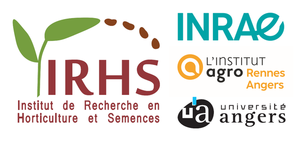 Personnel autre employeur accueilli à l’IRHS
Personnel UA non IRHS
Personnel contractuel
*PI: Pôle Informatique
01/02/2025
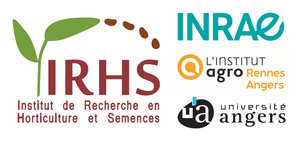 Scientific organisation
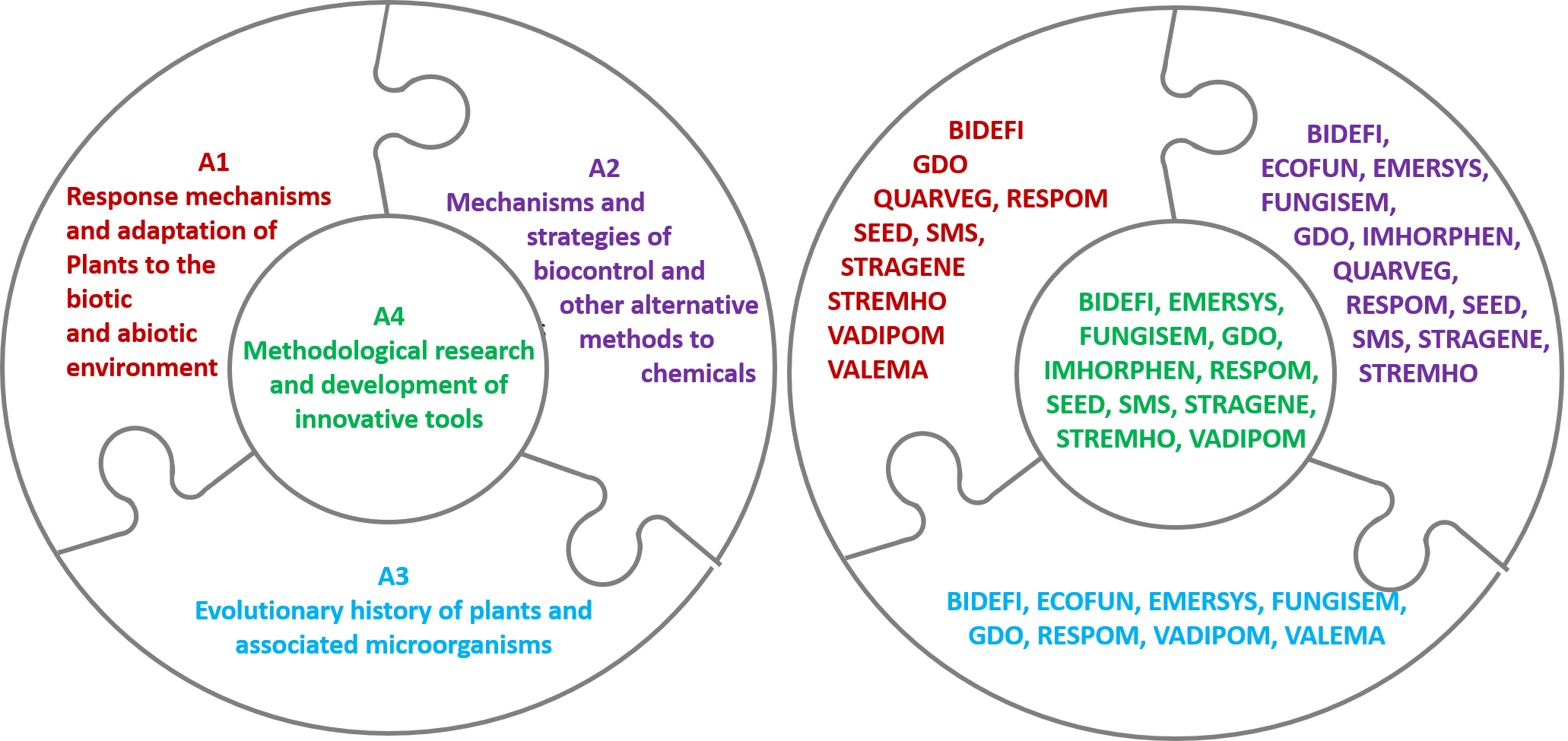 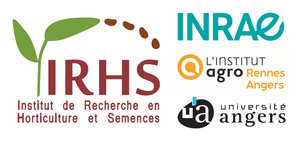 Les axes scientifiques de l’IRHS
A2
Mécanismes et 
	stratégies de
	 biocontrôle et
	   autres méthodes
	     alternatives aux
	      intrants 		       chimiques
A1
       Mécanismes de
      réponse et 
  d’adaptation    des plantes à l'environnement
biotique et
abiotique
Recherches méthodologiques
A4
Recherche méthodologique et développement d’outils innovants
A3
Histoires évolutives des plantes et  microorganismes associés
Organigramme fonctionnel
A partir du 01/01/2024
Directrice
Collège de direction
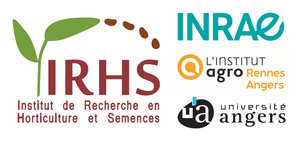 Conseil d’Unité
Comité de Pilotage
Chaire d’animation scientifique
Cellule Développement et animation du collectif
14 Equipes de Recherche sur 4 axes scientifiques
Plateforme/Plateaux Techniques
Fonctions supports
Pôle Administratif et Gestion
CRB RosePom
CRB CIRM-CFBP CRB CARPIA
ISC PHENOTIC
Pôle Informatique
PLI
PTM ANAN 
(SFR QuaSaV)
Prévention/
Qualité
PTM IMAC
(SFR QuaSaV)
Groupe Communication
Services mutualisés
PTM HiMic
(SFR QuaSaV)
Service Laverie/prépa. milieux
ANAN: Analyse des Acides Nucléïques
IMAC: Imagerie Cellulaire
HiMic : High throughput Microbiology 
PLI : Plateforme Ligérienne d’Isotopie
CRB: Centre de Ressources Biologiques; ISC: InfraStructure Collective, 
PMT: Plateau Technique Mutualisé
Organisation scientifique et modèles
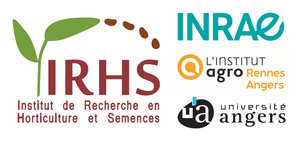 A2
Mécanismes et stratégies de biocontrôle et autres méthodes alternatives aux intrants chimiques
A1
Mécanismes de réponse et d’adaptation des plantes à l'environnement biotique et abiotique
A3
Histoires évolutives des plantes et  microorganismes associés
QUARVEG
Carpia
FungiSem
EMERSYS
CIRM-CFBP
ECOFUN
STRAGENE
STREMHO
SMS
PLI
VADIPOM
VALEMA
RosePom
SEED
RosePom
GDO
RosePom
ResPom
Carte d’identité de l’IRHS
BIDEFI
14 équipes de recherche
1 ISC 
1 équipe administrative
3 CRB
Fruits & légumes
Roses & ornementales
PHENOTIC
IMHORPHEN
Comité de direction: 
JACQUES Marie-Agnès INRAE SPE (Dir)
BALZERGUE Sandrine INRAE BAP(Dir. adjointe) 
GEOFFRIAU Emmanuel IA-RA (Dir. adjoint)
SIMONEAU Philippe UA (Dir. adjoint) 
VANDAELE Patricia INRAE BAP (Dir. adjointe)
A4
Recherche méthodologique et développement d’outils innovants
Semences
Agents Pathogènes
PAiGE
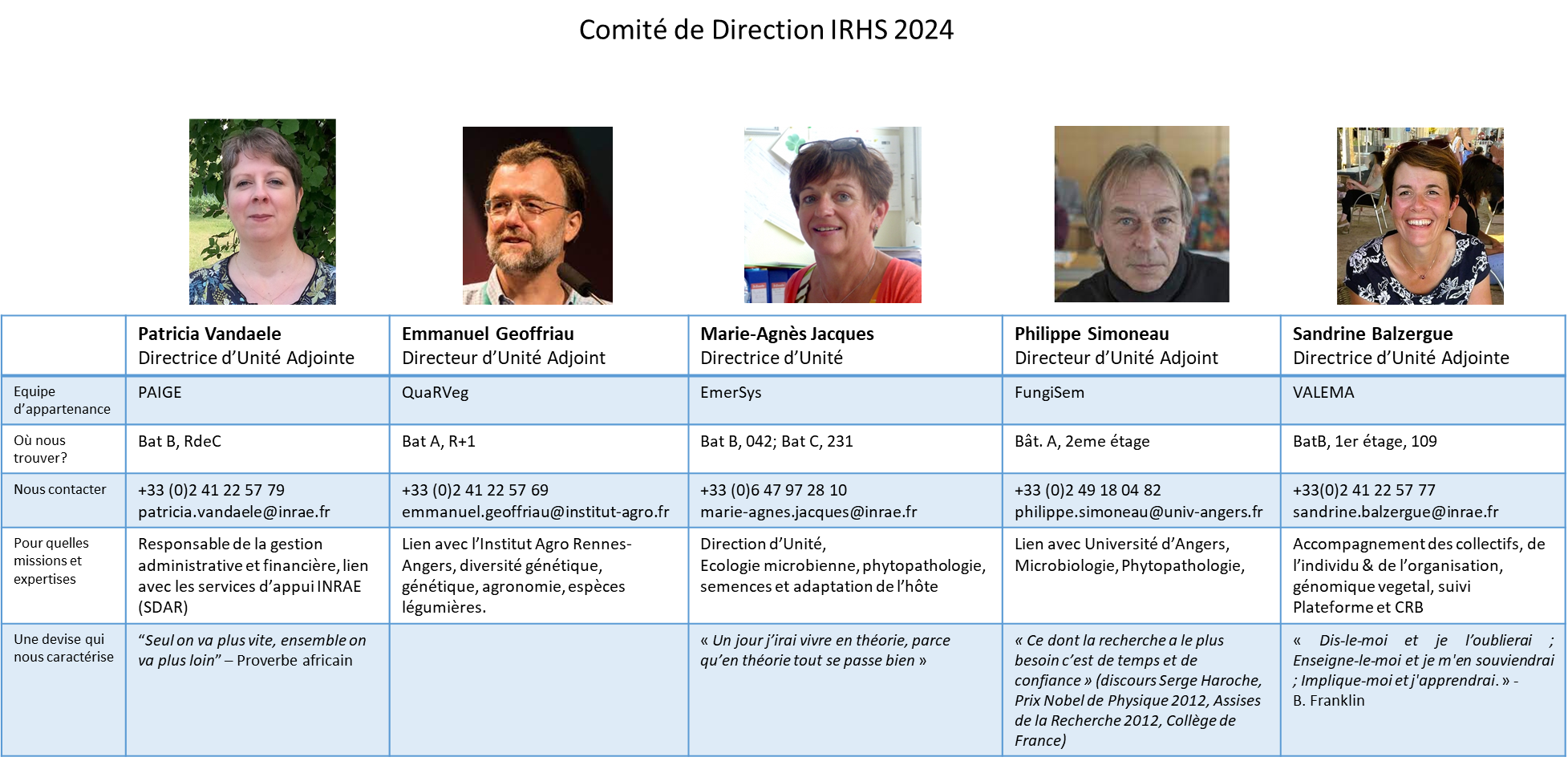